All-Campus Zoom
November 19, 2021
Equity Alliance: Opposing the Erasure of Asian Americans, Pacific Islanders, and Native Americans
Ericka Paddock, Rejoice Chavira, Chloe De Los Reyes, Jimmy Grabow, Madeleine Boone

Guided Pathways Update
Shella Scott & Josh Robles

SBCCD Vaccine Mandate Update
Kevin Horan

Student Vaccine Mandate FAQ
Delmy Spencer
Agenda
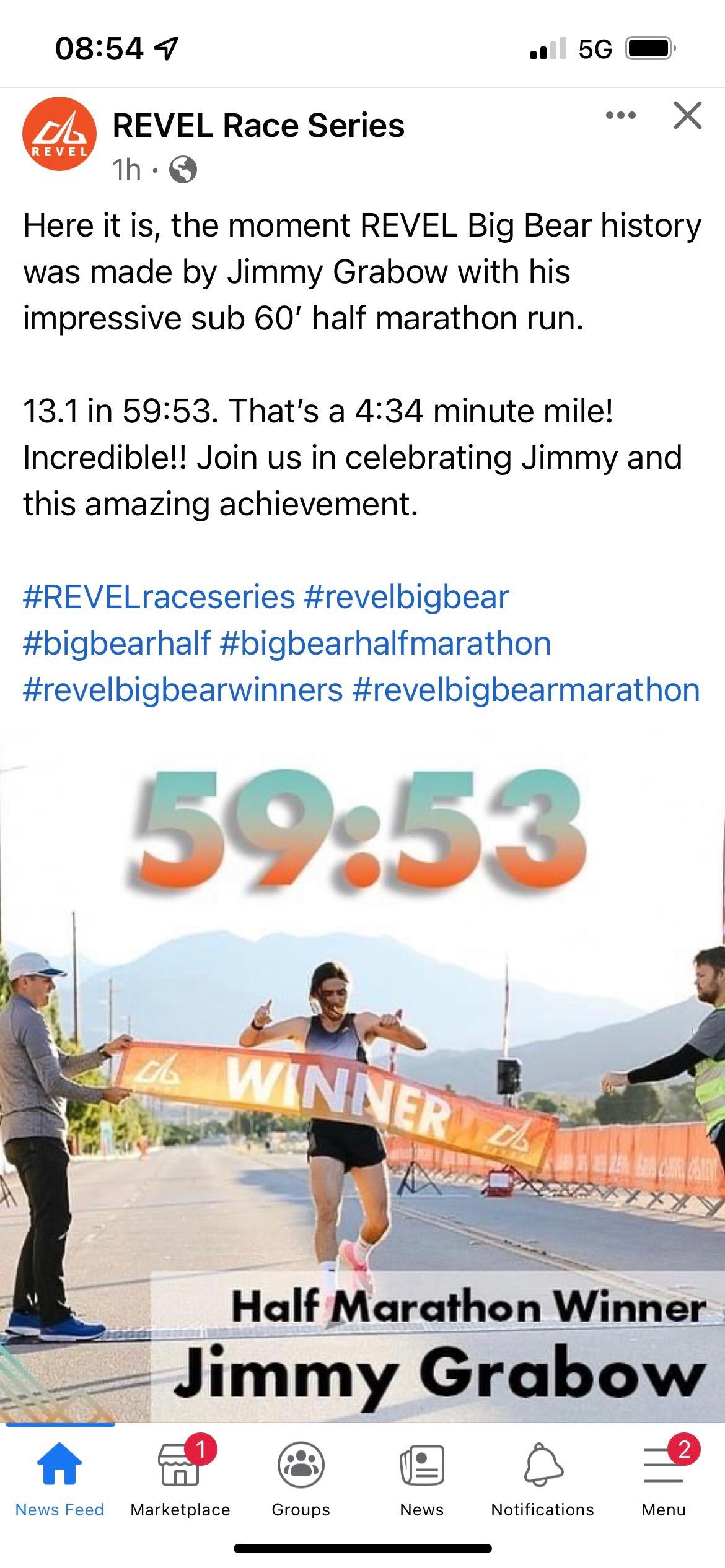 Congratulations!
Jimmy Grabow
3rd Fastest American Male
	- ½ Maration (13.1 miles)

4:34 mile/minute pace

59:53 – Run Forrest, Run!

Only 11 seconds from being Fastest in the Nation!
Requires Compromise from all sides

Requires Empathy from all sides

Is intended to create and maintain a safe working environment for all personnel

Is intended to create and maintain a safe learning environment for all students
Vaccine Resolution
Effective January 7th
Require all employees to provide evidence of 	vaccinated status by January 7th
Currently being negotiated - impact with CSEA, CTA, POA, and Mgmt Association

3 Exemptions (reviewed by 3rd party)
Religious
Medical
Personal Beliefs
Weekly Testing

Covid Clinic Vendor
Indoor Mask Mandate
Employees
Effective March 2022
Prior to Registration for Summer/Fall
Online Instruction/Services – Not Required
2 Exemptions (reviewed by 3rd party)
Religious
Medical
Weekly Testing
Covid Clinic Vendor
Indoor Mask Mandate
Students
Effective January 7th
Mandate Requirements sent by letter to every Vendor
Self Managed by Vendor
Indoor Mask Mandate
Vendors
Indoor Events Effective January 7th
Indoor Mask Mandate
Compliance Management TBD
3rd Party Verification
Self Attestation

Outdoor Events Effective January 7th
Indoor Mask Mandate
Compliance Self-Attestation
SBCCD Events
Q&A